Музыкальная азбука
Составила учитель музыки МАОУ « СОШ №55 Лёвина Елена Валериевна
Первая буква
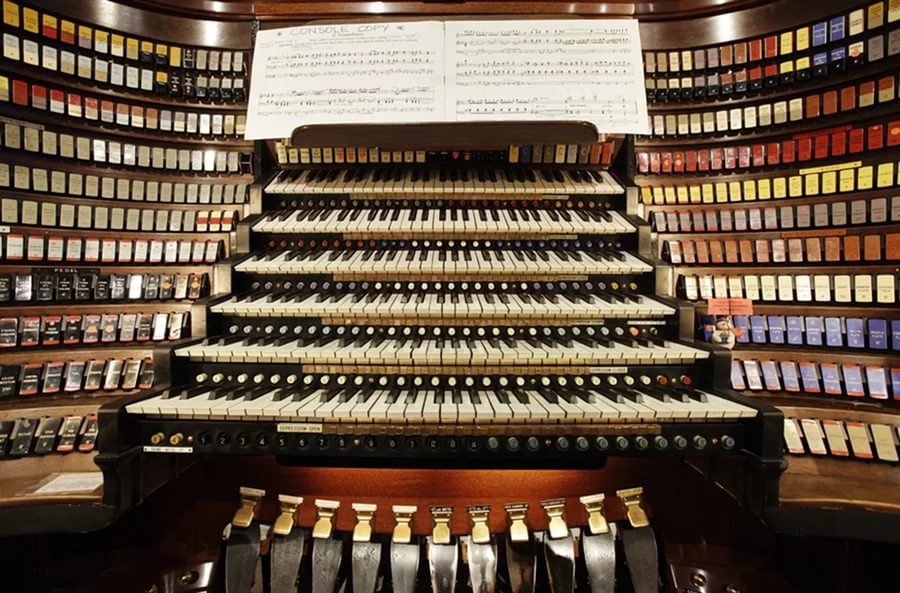 Вторая буква
Третья буква
Четвёртая буква
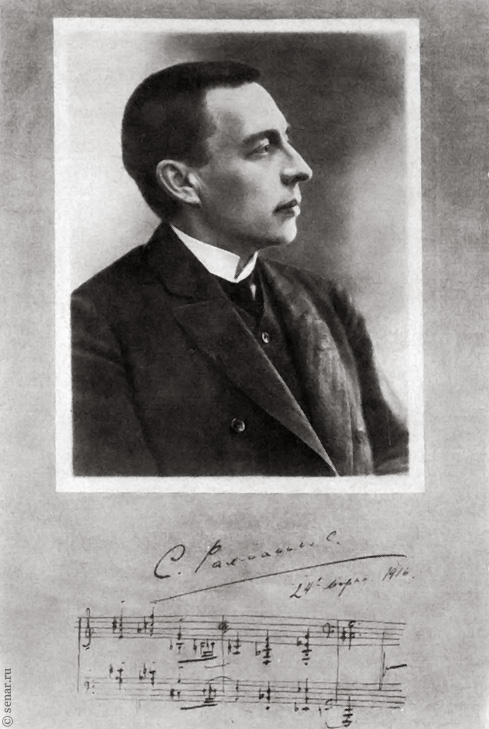 Пятая буква
Получилось слово…?
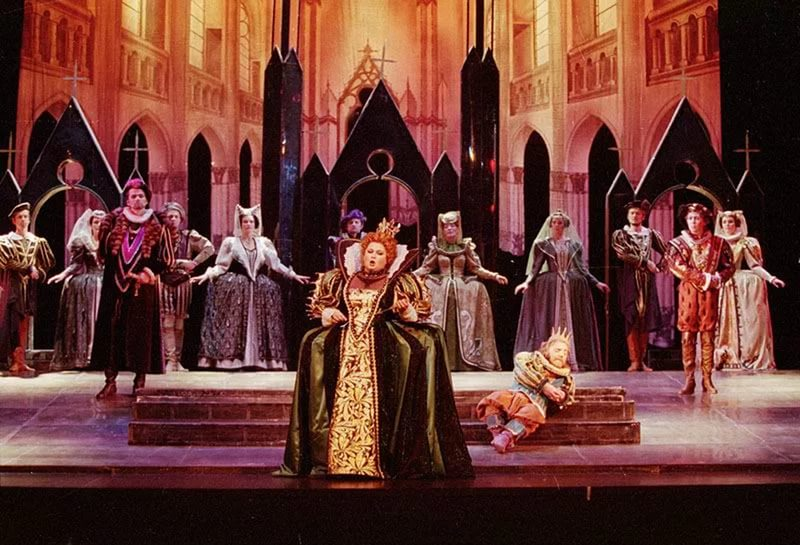